МКУК «МФКЦ им. А .Ванина»
«Ребрихинская районная центральная библиотека»
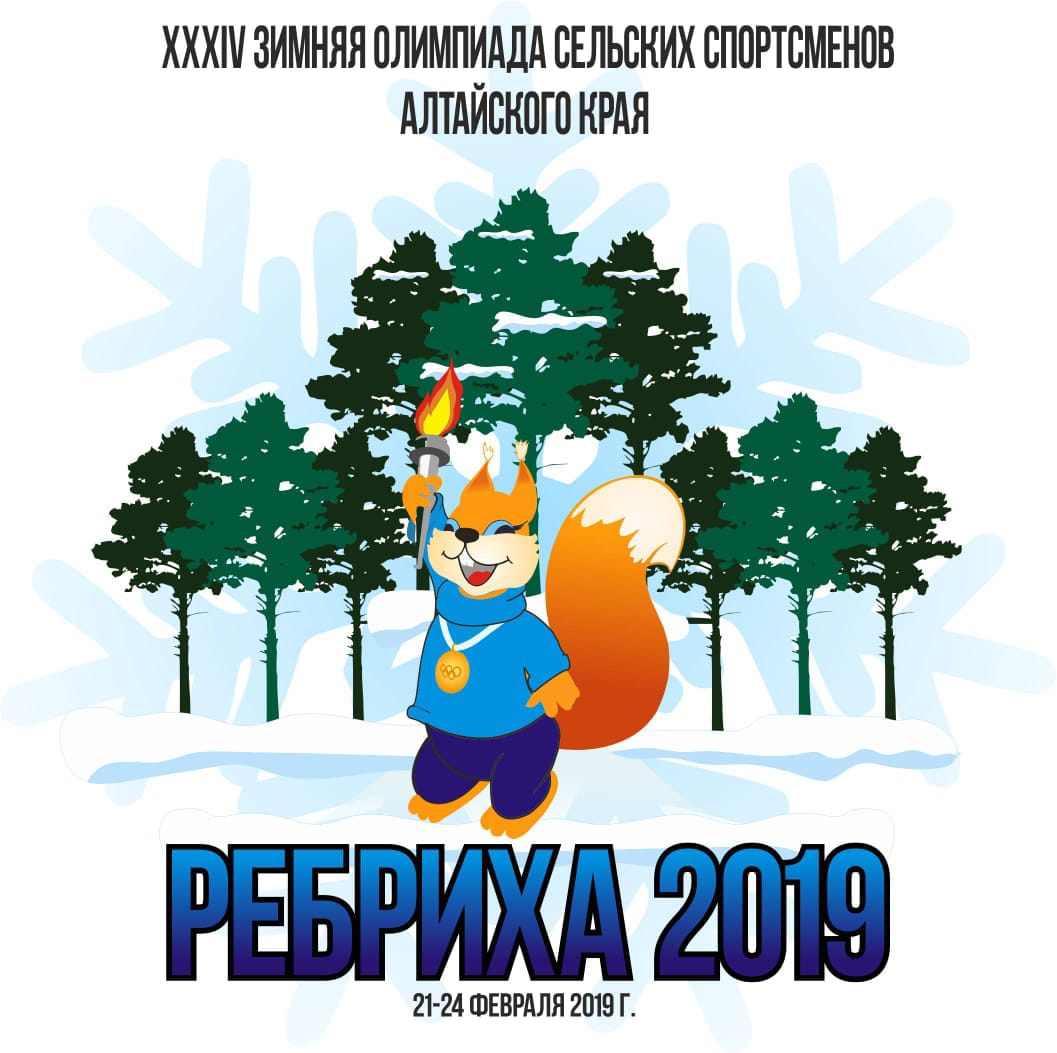 Мастера спорта -  уроженцы
Ребрихинского района
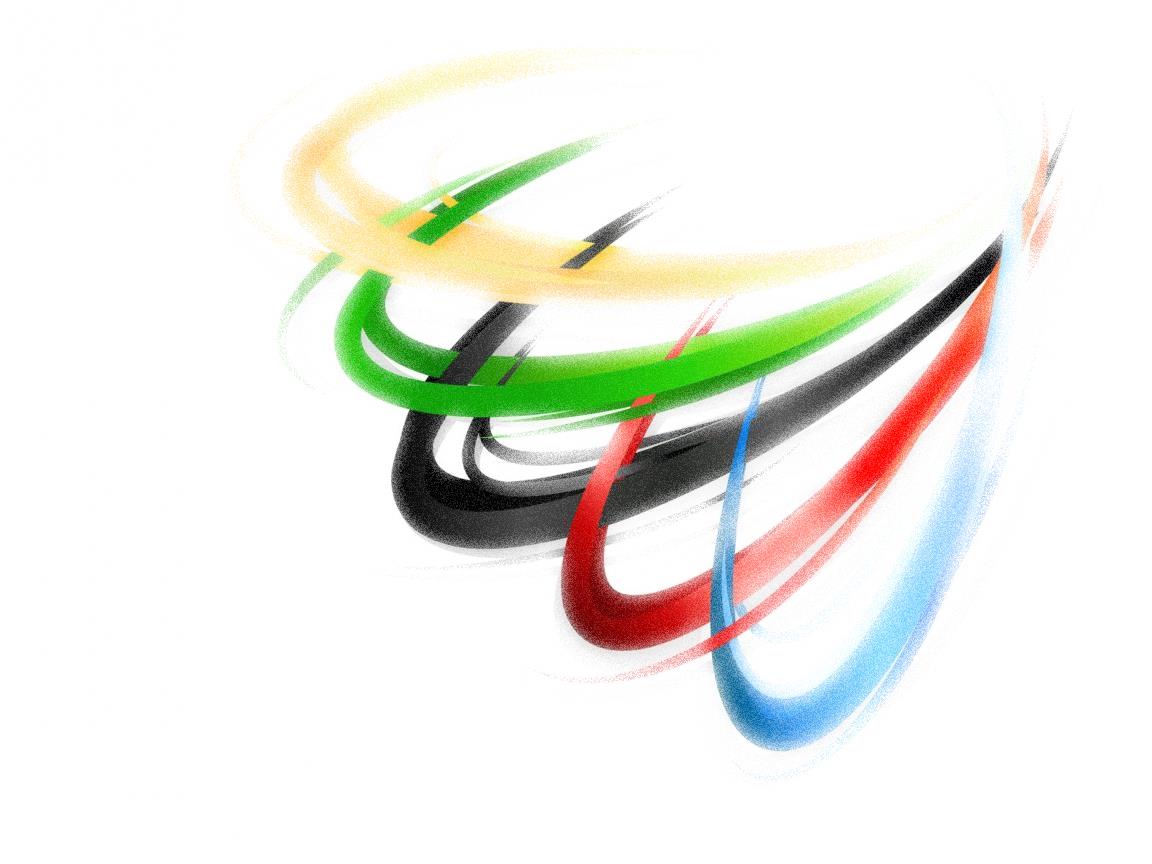 Составитель: В.Н. Кузнецова
Редактор: Т.Г.Ефремова
Ребриха,2019
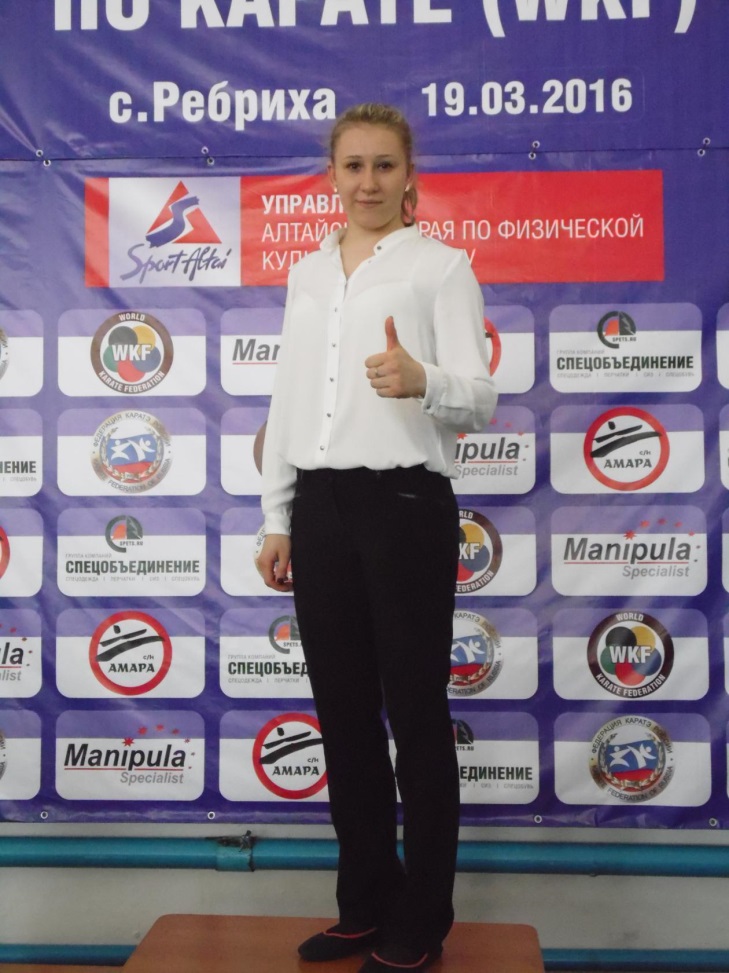 Спортивная база района - это один стадион «Старт» ,27 спортивных залов, лыжная база. В школах, ДЮСШ , ДЮФК "Смена" трудятся 48 штатных работников физической культуры.
      В детско-юношеской спортивной школе открыто пять отделений: волейбол, лыжные гонки, футбол, шахматы, карате. Этими видами спорта занимаются более 480 детей. 
      Спортивная  гордость района - районная сборная команда по волейболу под руководством тренера - кандидата в мастера спорта Евгения Тюнина. Успешно развиваются в районе виды спорта: биатлон, шахматы, волейбол, футбол, карате, лыжные гонки, 
     Семь мастеров спорта РФ,   четырнадцать кандидатов в мастера спорта и десять человек  награждены почетными знаками "За заслуги по развитию физкультуры и спорта", "Отличник физической культуры и спорта«- воспитанники Ребрихинского района.
Опарина Татьяна
(р.05.07. 1996г. с.Ребриха).
Кандидат в мастера спорта РФ по Тхэквондо (WTF). 
Мастер спорта РФ по каратэ (WKF). 
Черный пояс 1 Дан.
Достижения:  чемпионка России 2013-2015г.
Призер Чемпионатов России 2014-2017годов; 
2 место на чемпионате Европы в команде;
5 место на молодежном чемпионате мира 2013 и 2015г.
Первенство Мира - 2013 год (Испания ) - 5 место👍Чемпионат Европы - 2015 год (Турция) - 2 место Член Сборной России 2013-2018г.
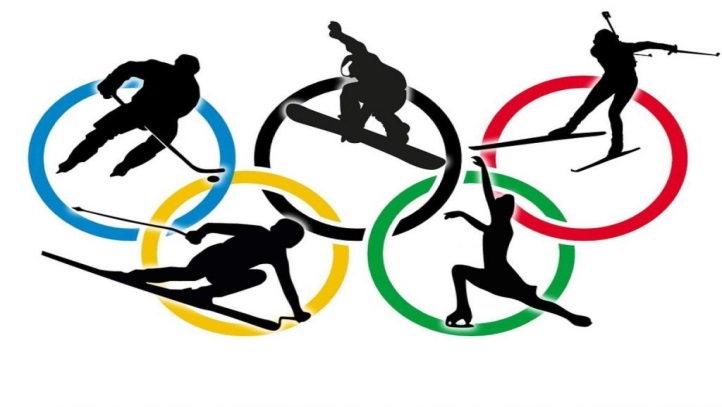 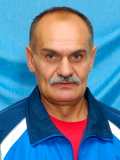 Гросс 
Владимир
 Александрович 
(родился 01.01.  1972г. в с. Шумилиха, Ребрихинского района)
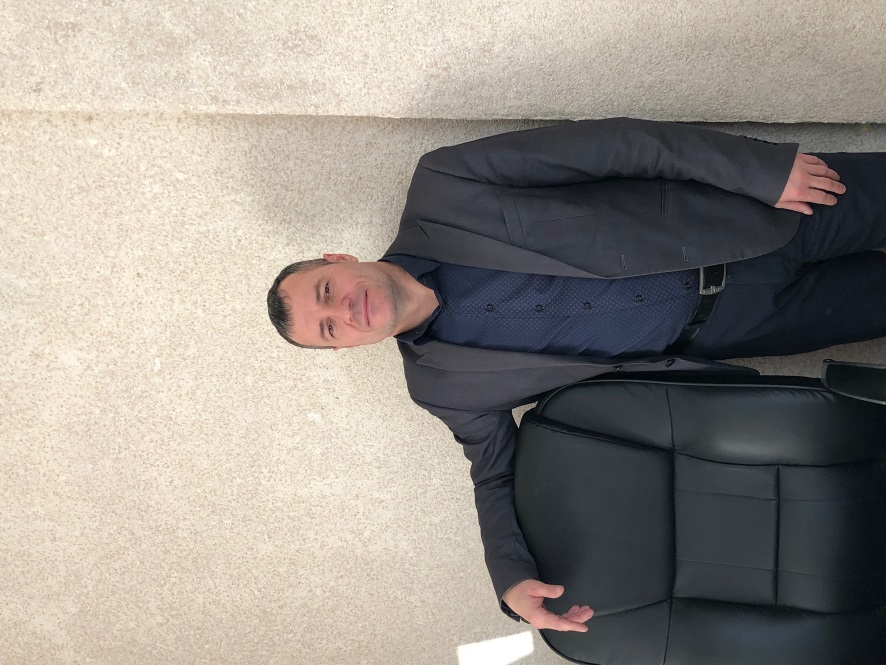 Валерий Иванович
 Казначеев
Родился и учился в с. Ребриха. В 1975 году поступил в Бийский сельскохозяйственный техникум. 
       Чемпион Алтайского края по биатлону 1981 года. В 1985 году выполнил норматив мастера спорта СССР по биатлону. Чемпион СССР центрального совета спортивного общества "Зенит" в эстафете, команда была составлена из спортсменов коллектива физической культуры "Рассвет«это убрать.
 С 1985 года по настоящее время  работает руководителем физического воспитания Бийского механико-технологического техникума, (сейчас - Бийский государственный колледж.) Отличник физической культуры и спорта России. 
      Регулярно принимает участие в Чемпионатах Алтайского края по биатлону среди ветеранов.
Спортом занимался в школе с отцом,  играл в волейбол, серьезно занялся легкой атлетикой, стал чемпионом Олимпиады сельских спортсменов Алтайского края в спринте. 
     С 1989 по 1993г. учился в Барнаульском Государственном педагогическом университете  на факультете «Физическое воспитание». Тренировался у заслуженного тренера Российской Федерации Сергея Ивановича Мануйлова (уроженец с.  Ясная Поляна Ребрихинского района Алтайского края).
     В июле 1991 года принимал участие в Чемпионате СССР среди юниоров г. Москве, выполнил нормативы мастера спорта по легкой атлетике.
      Живет в г. Барнауле, директор ЖЭО.
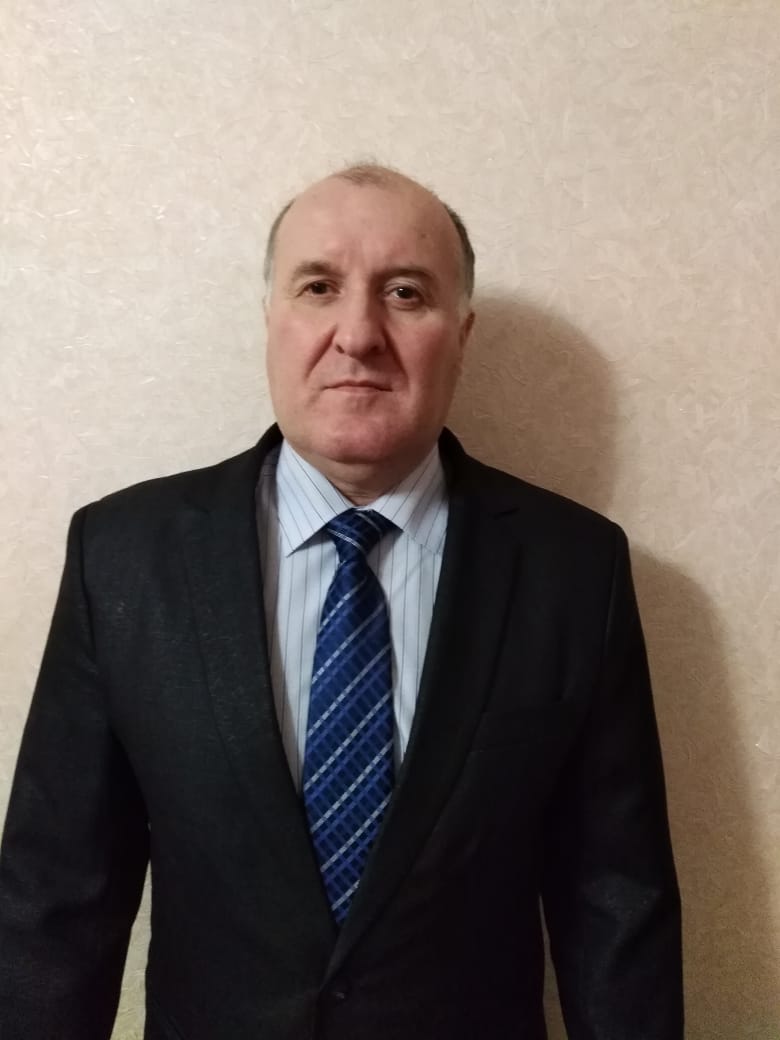 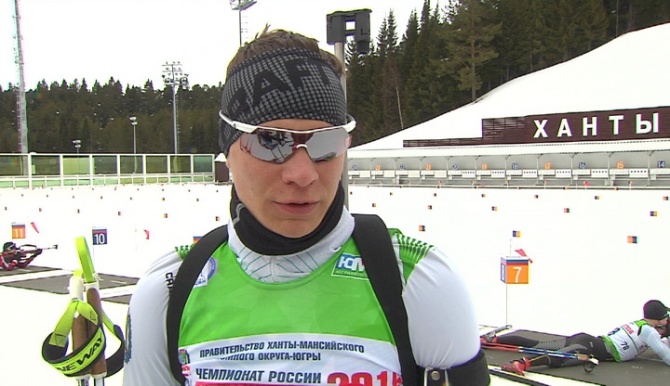 Павлов  Андрей  Александрович
 (р.  06.05.1996г. в с. Ребриха)
Учился в школе олимпийского резерва в г. Барнауле, занимался в центре спортивной подготовки сборных команд Алтайского края. В 2015г. стал мастером спорта по биатлону. На юниорском уровне неоднократно становился победителем и призёром первенств России, отборочных соревнований, этапов Кубка России среди юниоров.  Участник чемпионата мира среди юниоров 2015 года в Минске, занял 28-е место в спринте и 23-е в гонке преследования. Серебряный призёр  чемпионата России 2018 г.  в командной гонке в составе второй сборной ХМАО.
     Стано­вился призёром соревнований «Ижевская винтовка» в эстафете, победителем этапа  Кубка России  в эстафете.
Закончил Бийский технологический колледж, отделение физвоспитание. В настоящее время Выступает за Ханты-Мансийский автономный округ и параллельным зачётом за Алтайский край.
Сидоров Иван Григорьевич
(р. 19.01. 1961г. с. Рожнев Лог Ребрихинского района )
Закончил Октябрьскую среднюю школу. Ребрихинского района. С детства начал заниматься лыжами, ездил на соревнования, где  занимал первые места по району, после окончания школы, пригласили в клуб  «Динамо» г. Барнаула.
       В армии служил в спортивной  роте. Окончил факультет физическое воспитание Новокузнецкого педагогического института. Выступал на соревнованиях в Венгрии, Румынии занял 3 место среди социалистических стран по биатлону. Мастер спорта по биатлону, член сборной СССР, призер Спартакиады народов СССР. Ушел на пенсию по выслуге лет, в настоящее время проживает в г. Кемерово.
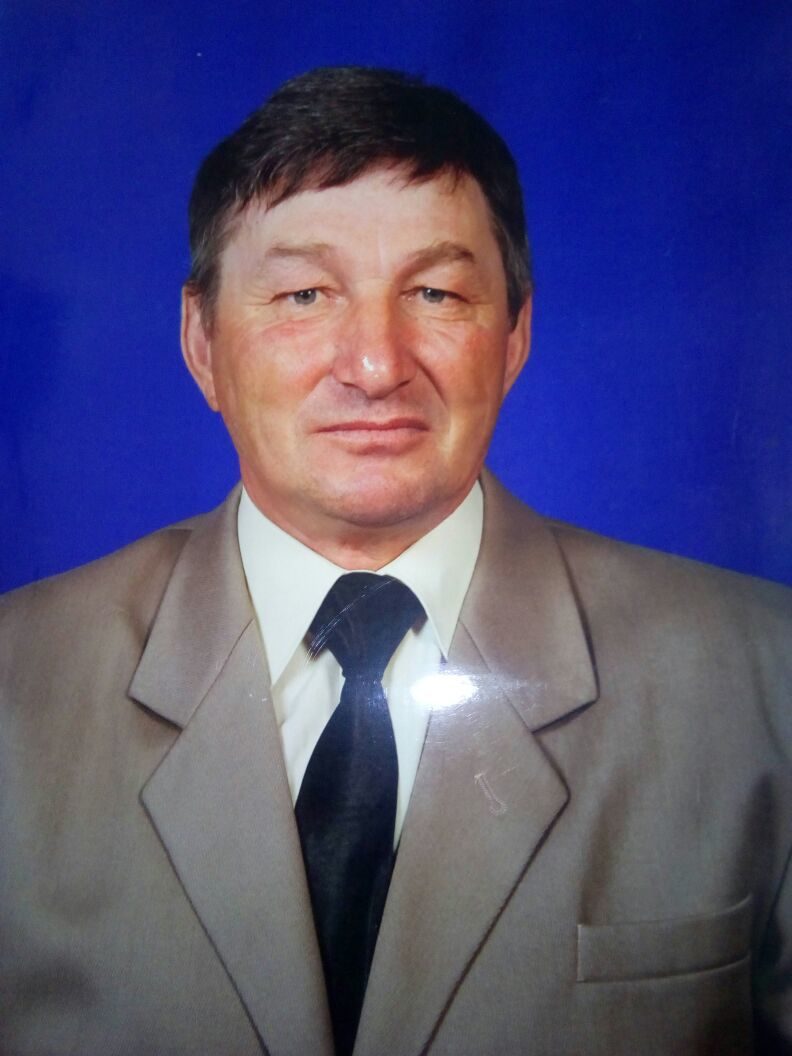 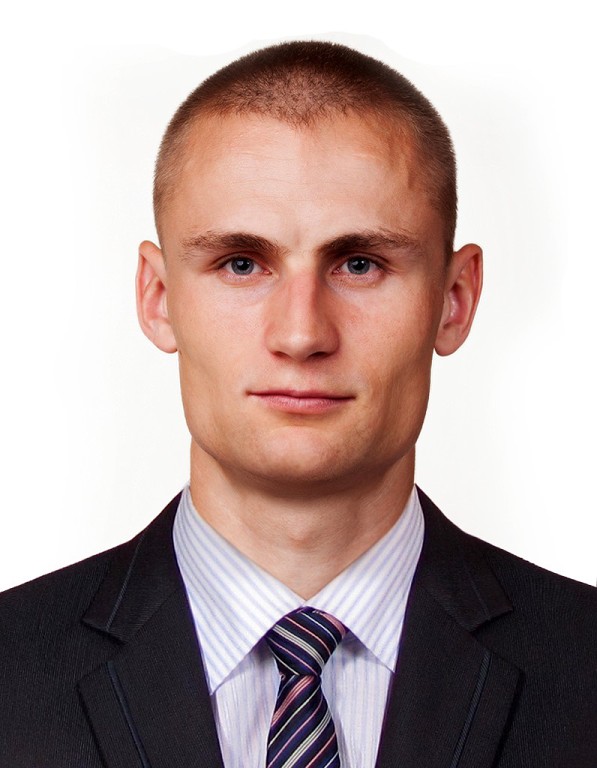 Кошкин
Николай 
Васильевич
Ковалев 
Алексей 
Владимирович.
(р. 10.10.1989г. с. Паново Ребрихинского района.)
С отличием закончил Барнаульский государственный педуниверситет,  Институт физической культуры и спорта. После окончания института, служил в армии, после службы остался в рядах Российской армии. Принимал участие в краевых олимпиадах сельских спортсменов, также участвовал во всероссийских соревнованиях по зимнему многоборью в Волгоградской области и подтвердил звание мастера спорта.
        Принимал участие в чемпионате России по полиатлону (зимнее троеборье в Кургане-КГСХА-2012); в Открытом чемпионате Алтайского края по лыжным гонкам на длинные дистанции «Тягунский марафон» 1 апреля 2012г.;  в Лыжне здоровья» Трасса Здоровья-15 км. от «Марии-Ра» в 2012г.
В 2013г. удостоен  звания мастера спорта по полиатлону.  Проживает в г. Барнауле.
Родился в 1957 году   в с. Рожнев Лог Ребрихинского района,  после окончания школы учился  в Бийском механико –техническом техникуме. Отслужил армию, вернулся в родное село. В течение всей жизни активно занимался спортом. Был чемпионом по легкой атлетике среди военнослужащих.  ЭТО нелепая фраза.
    В 1978г. удостоен звания мастера спорта СССР  по военному троеборью. Занимался биатлоном,Работал 
     В настоящее время пенсионер.
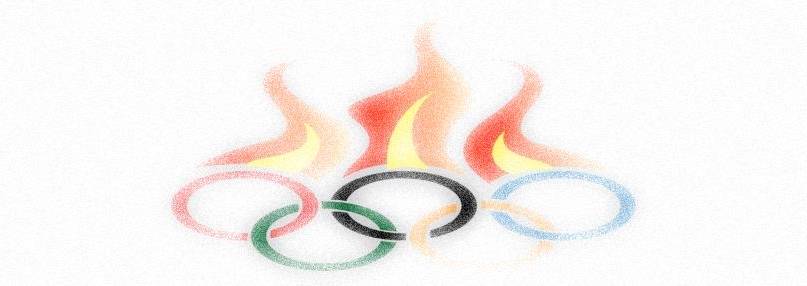 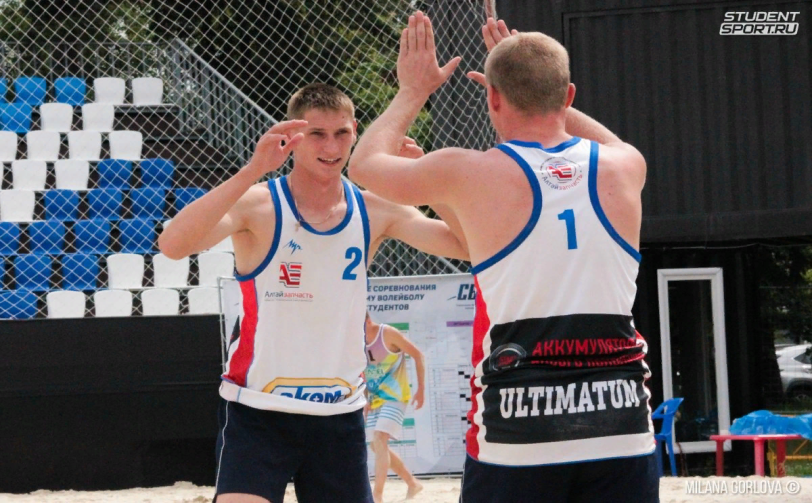 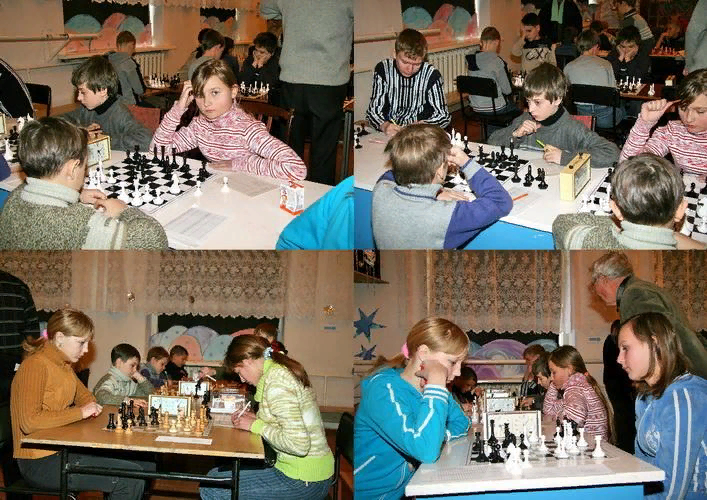 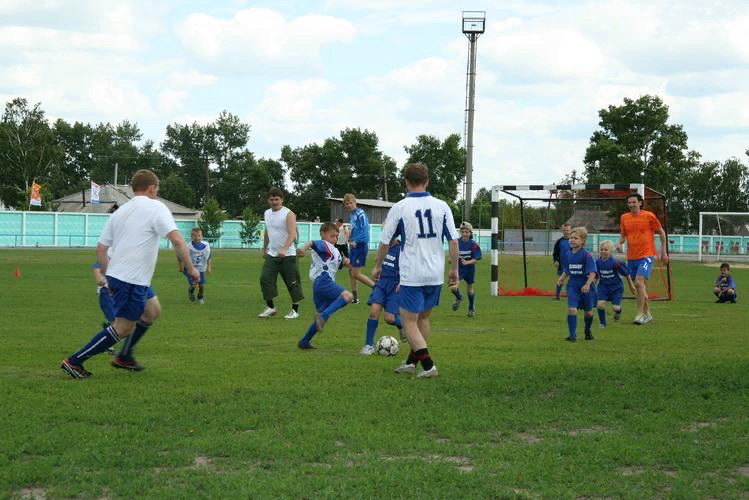 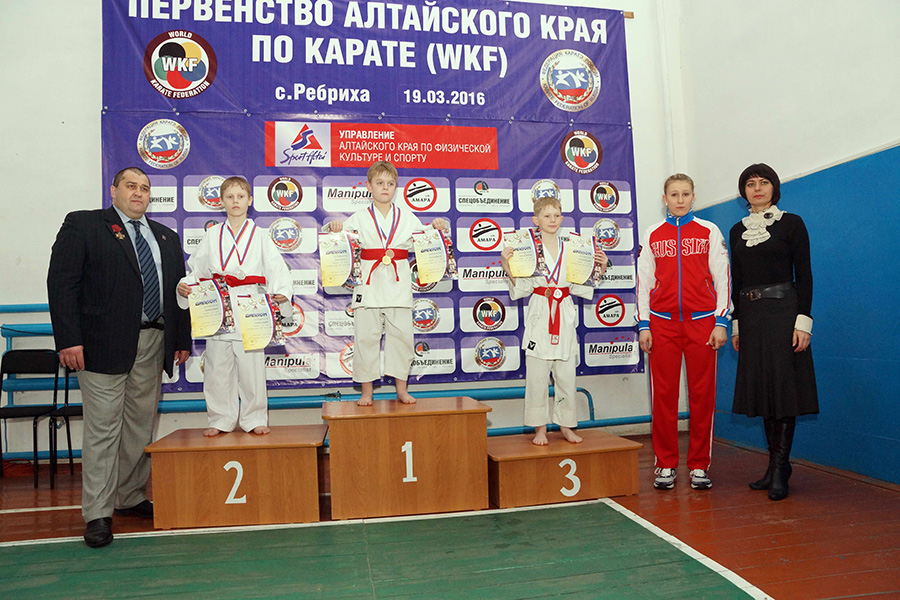 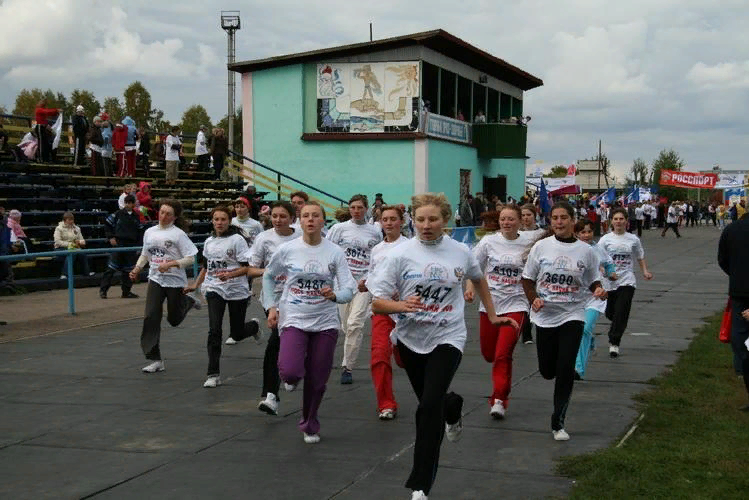